মাল্টিমিডিয়া ক্লাসে
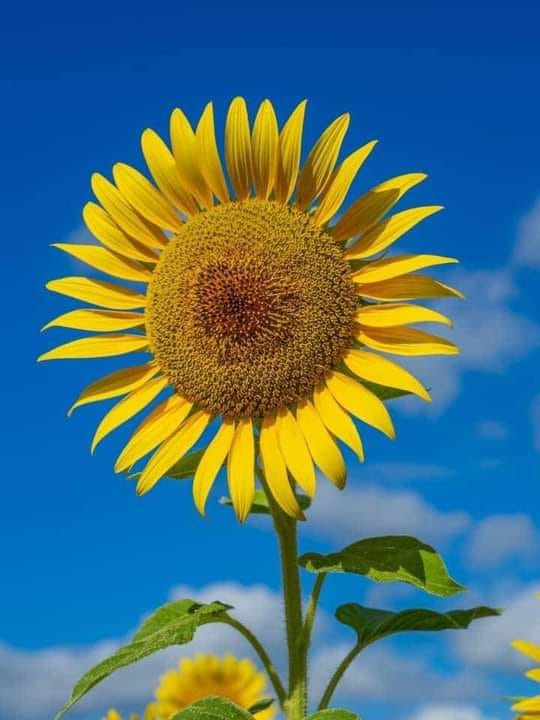 স্বাগতম
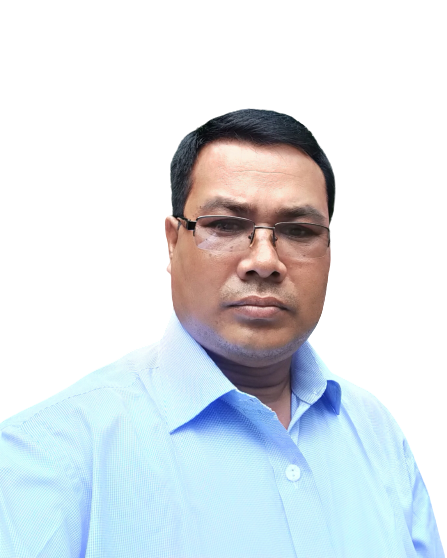 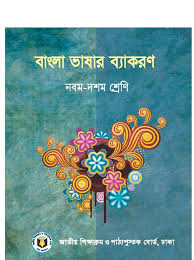 পরিচিতি
বাংলা ভাষার ব্যকরণ,
 শ্রেণী- ৯ম/১০ম , 
সময়- ৫০ মিনিট। 
তারিখ- ২৯/০৪/২০২১ ইং
সন্তোষ কুমার বর্মা, 
সহকারী শিক্ষক, 
ভান্ডারদহ জনতা উচ্চ বিদ্যালয়, 
পাটগ্রাম, লালমনিরহাট। 
মোবাইল- ০১৭৬৮৯২৬৬৫৮  santoshbarman4329@gmail.com
এসো আমরা কিছু ছবি দেখি------
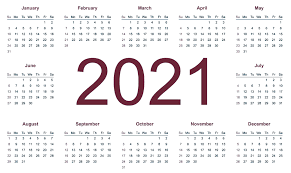 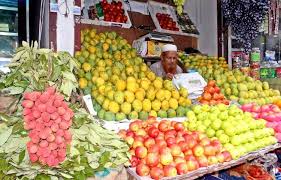 এ গুলো কিভাবে বাজার থেকে কিনতে হয়?
তারিখ কিভাবে হিসাব করে?
এ সব দেখে কি বোঝা যায় ?
ছবি দেখে কি মনে হয়?
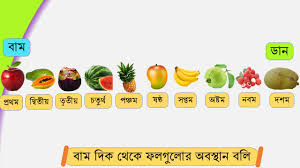 ১             ২       ৩           ৪         ৫          ৬          ৭          ৮         ৯     ১০
সংখ্যাবাচক শব্দ
আজকের পাঠ
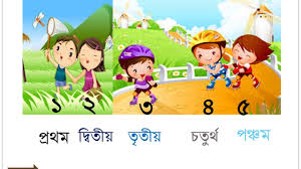 সংখ্যাবাচক শব্দ
শিখনফল
এই পাঠ শেষে শিক্ষার্থীরা----------
১। সংখ্যাবাচক শব্দের সংগা বলতে পারবে,

২। সংখ্যাবাচক শব্দের প্রকারভেদ উদাহরণ সহ ব্যাখা করতে পারবে।
 
৩। সংখ্যাবাচক শব্দ নির্ণয় করতে পারবে।
সংখ্যাবাচক শব্দ কী ?
সাধারণত আমরা বিভিন্ন প্রয়োজনে গণনা করে থাকি । মুলত গণনার কাজগুলো আমরা অংকবাচক শব্দ দিয়ে করে থাকি। ব্যাকরণের ভাষায় এ সকল অংকবাচক শব্দকে সংখ্যাবাচক বলে। সংখ্যা মানে গণনা বা গণনার দ্বারা লব্ধ ধারনা।
এবার নিচের এলোমেলো শব্দ গুলো দিয়ে সংখ্যাবাচক শব্দের সংগা তৈরী কর ।
ব্যবহ্নত,সংখ্যাকে , শব্দ বলে, গণনামুলক, সংখ্যাবাচক, বাক্যে
এসো মিলিয়ে নেই------
সংজ্ঞাঃ    বাক্যে ব্যবহৃত গণনামূলক সংখ্যাকে সংখ্যাবাচক শব্দ বলে।
একক কাজ
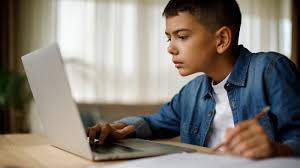 সংখ্যাবাচক শব্দ কাকে বলে লিখ ?
সংখ্যাবাচক শব্দ
ক্রমবাচক শব্দ
পরিমানবাচক/
গণনাবাচক
তারিখবাচক শব্দ
অংকবাচক শব্দ
এসো আমরা উদাহরণ গুলো দেখি --------
অংক বাচক শব্দ
ক্রমবাচক শব্দ
১, ২, ৩, ৪, ৫, ৬, ৭, ৮, ৯।
প্রথম,  দ্বিতীয়,  তৃতীয়,  চতুর্থ,  পঞ্চম,  ষষ্ঠ,
পরিমাণ বাচক/ গননা বাচক
তারিখ বাচক
এক মণ, তিন সের, পাঁচ ছটাক, দশ কেজি, নয় গ্রাম, ত্রিশ লিটার ।
পহেলা , ২ রা, একুশে, আঠারই, ২৬ শে ।
জোড়ায় কাজ
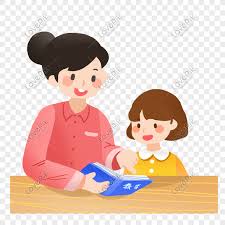 সংখ্যাবাচক শব্দের প্রকারভেদ উদাহরণ সহ ব্যাখা কর ।
ছবিগুলো দেখে কী বোঝা যায়----
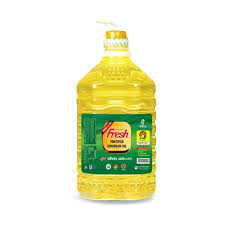 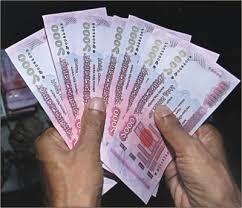 তেল
মুদ্রা
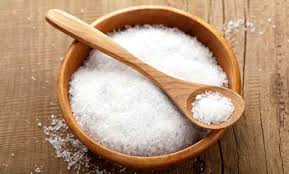 লবণ
এই ছবি গুলো দেখ ----
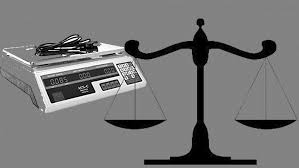 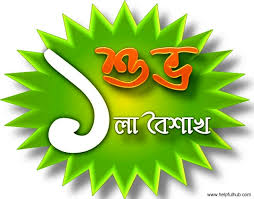 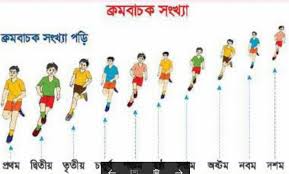 ছবি দেখে কি বুঝা যাচ্ছে ?
দলীয় কাজ
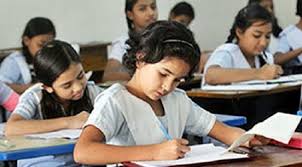 নিচের শব্দ গুলো থেকে অংকবাচক, তারিখবাচক,পরিমাণবাচক ও ক্রমবাচক শব্দ নির্নয় কর----
পয়লা, বিশ, ৫০, চৌদ্দ, ৩রা, ৫ই, একবিংশ, ৯৯, নবম, আট কেজি, ত্রয়োদশ, ১লা, একুশে, নয় মণ,পাঁচশো টাকা।
মুল্যায়ন
১। নিচের কোনটি অংকবাচক শব্দ ?
(ক)ষষ্ঠ                   (খ) নয়

(গ) ৯                      (ঘ) আটই
২। তারিখ বাচক  শব্দ  কোনটি ?
(ক) তিন                     (খ) চৌঠা

(গ) ৮                          (ঘ) পঞ্চম
বাড়ির কাজ
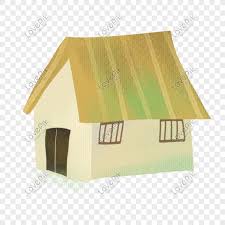 দৈনন্দিন জীবনে ব্যবহৃত গণনা ও পরিমাপ করা যায় এমন কতগুলো জিনিসের নাম লিখে আনবে।
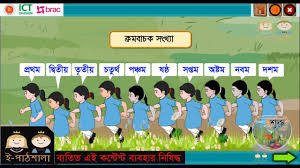 সবাইকে      
                      ধন্যবাদ